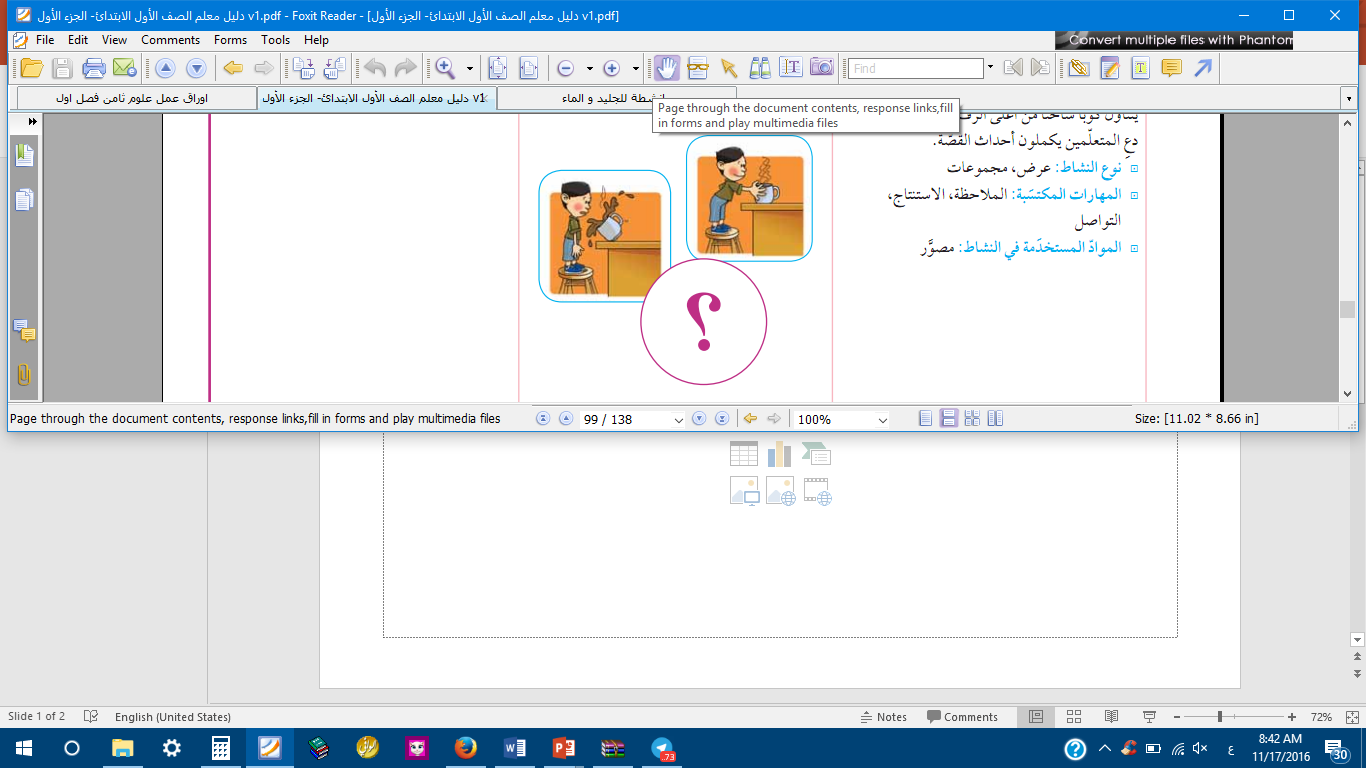 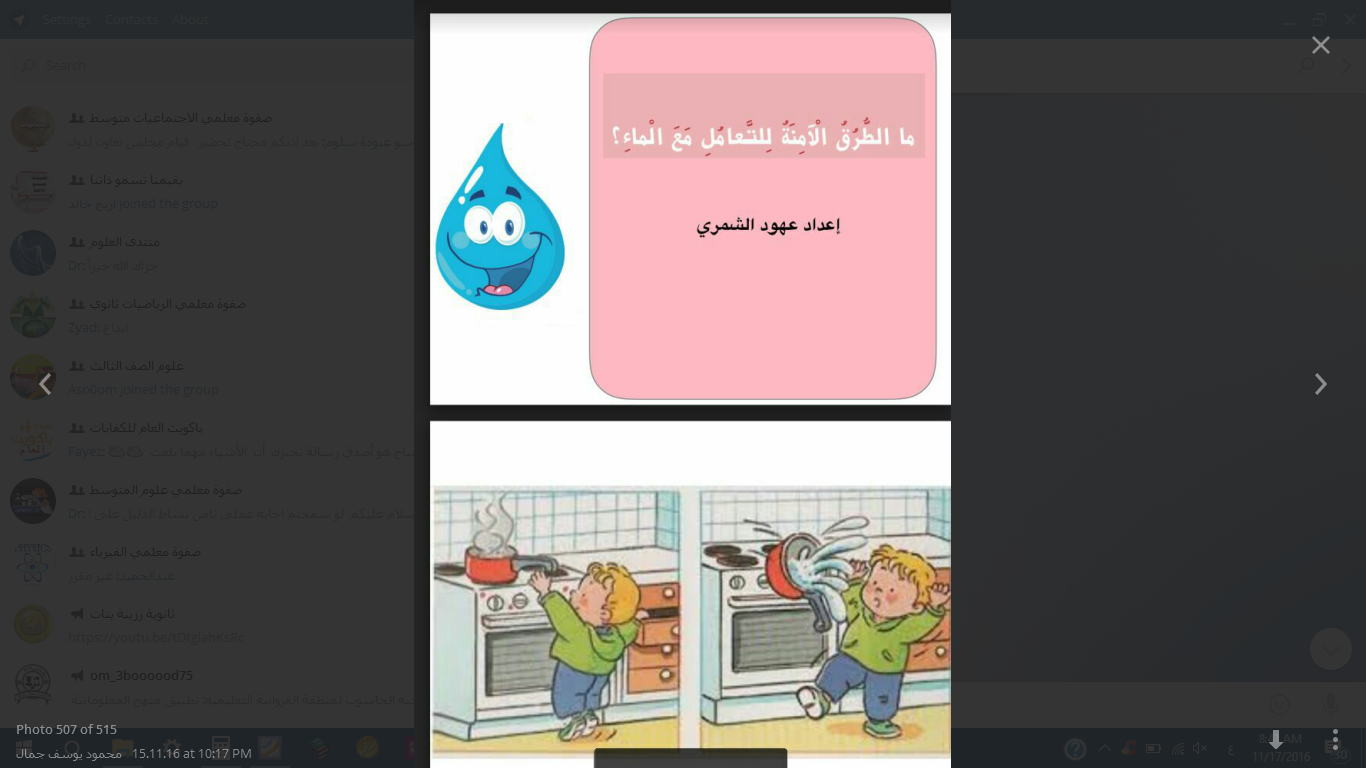 احذر الماء الساخن عند الاستحمام
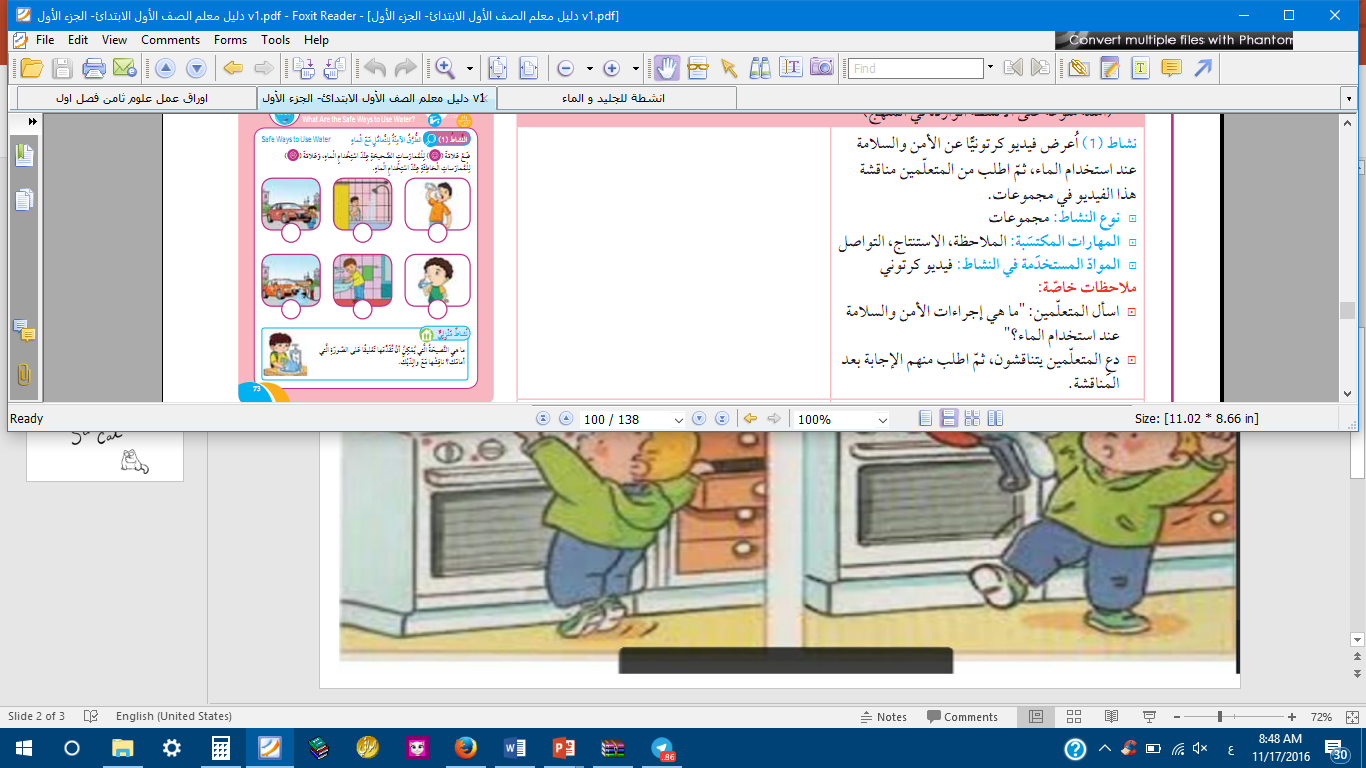